Tìm một số từ chỉ sự vật và chỉ ra mỗi từ được dùng để trả lời cho câu hỏi nào trong các câu hỏi Ai?, Cái gì?, Con gì?
Con mèo
Học sinh
Cái bàn
Cái ghế
Con chó
Cô giáo
Xe đạp
Máy tính
Mẹ
Con heo
Hươu cao cổ
Luyện từ và câu:
DANH TỪ
I . Nhận xét
1. Tìm các từ chỉ sự vật trong những câu sau:
a) Mẹ giao cho Hồng chăm sóc cửa nhà, quét tước, dọn dẹp.
Theo BÍCH THUẬN
Mẹ
Hồng
cửa nhà
b) Chích bông năng nhặt sâu, bắt mối phá mùa màng và cây cối.
TÔ HOÀI
sâu
mối
Chích bông
mùa màng
cây cối
c) Những cơn mưa ở mùa vụ tiếp thep giúp các cánh đồng dần xanh tươi trở lại.
Theo TÍNH LÊ và NGUYỄN CƯỜNG
cơn mưa
mùa vụ
cánh đồng
I . Nhận xét
2. Xếp các từ nói trên vào nhóm thích hợp:
cây cối
Hồng
Chích bông
mối
Mẹ
cửa nhà
sâu
mùa màng
cơn mưa
mùa vụ
cánh đồng
Chỉ người
Chỉ vật
Chỉ con vật
Chỉ hiện tượng thời gian
Chỉ thời gian
II. Bài học
Danh từ là gì?
Danh từ là từ chỉ sự vật (người, vật, con vật, thời gian, hiện tượng tự nhiên, …)
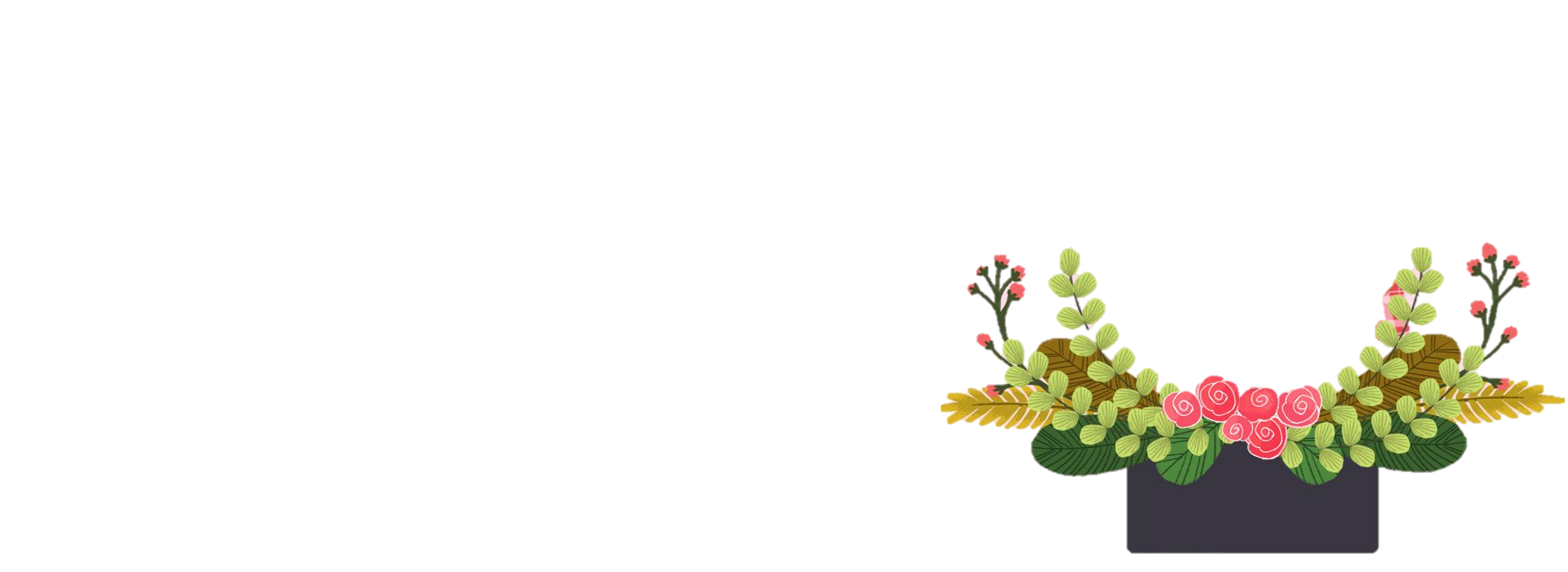 Ví dụ: Học sinh, cá, chim bồ câu, thành phố, đũa, bát, …
III. Luyện tập
1. Từ danh từ trong câu sau:
Có khi nào bạn biến thành hoa, thành quả, thành một ngôi sao, thành ông   Mặt Trời đem lại niềm vui cho mọi người như trong các câu chuyện cổ tích mà bác gió thường rì rầm kể suốt đêm ngày chưa?
Theo TRẦN HOÀI DƯƠNG
vui
gió
ngày
niềm
bác
đêm
hoa
khi
quả
ngôi
sao
bạn
tích
chuyện
Mặt
câu
cổ
Trời
người
III. Luyện tập
2. Viết một câu giới thiệu bản thân hoặc một người bạn. Chỉ ra danh từ mà em đã sử dụng
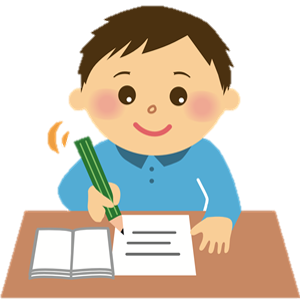 CỦNG CỐ - DẶN DÒ
Tạm biệt và hẹn gặp lại
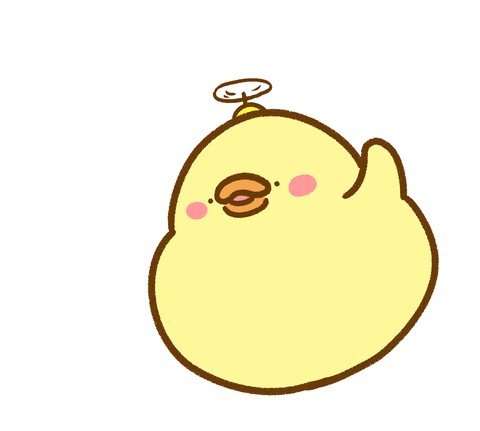